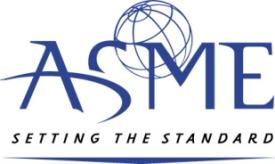 Standards and Certification Training
Module C – Legal
C1. Conflict of Interest/Code of Ethics
MODULE C COURSE OUTLINE
C1. Conflict Of Interest/Code Of Ethics
C2. Antitrust
C3. Torts
C4. Intellectual Property
C5. Speaking For The Society
1
ASME S&C Training - Module C1. Conflict of Interest/Code of Ethics
REVISIONS
2
ASME S&C Training - Module C1. Conflict of Interest/Code of Ethics
LEARNING OBJECTIVES
At the end of this module, you will be able to understand: 
The primary purposes of the ASME Society
All society members and members of standards committees must act in accordance with the Society’s Policies on P-15.7, Ethics, and  Policy P-15.8, Conflicts of Interest
ASME Constitution with regard to indemnification
3
ASME S&C Training - Module C1. Conflict of Interest/Code of Ethics
[Speaker Notes: At the end of this module, you will understand: 
The primary purposes of the ASME Society.
All society members and members of standards committees must act in accordance with the Society’s Policies on P-15.7, Ethics, and  Policy P-15.8, Conflicts of Interest
ASME Constitution with regard to indemnification.]
AGENDA
Introduction 
Society Policy P-15.7 Ethics
Society Policy P-15.8 Conflicts of Interest
4
ASME S&C Training - Module C1. Conflict of Interest/Code of Ethics
[Speaker Notes: This Module will cover the following topics:
Introduction 
Society Policy P-15.7, Ethics
Society Policy P-15.8, Conflicts of Interest]
I. INTRODUCTION
Ethical and Conflict of Interest Obligations are outlined in:
ASME Constitution
ASME By-Laws
ASME Policies
ASME Codes and Standards Policies
5
ASME S&C Training - Module C1. Conflict of Interest/Code of Ethics
[Speaker Notes: ASME Society Ethical and Conflict of Interest Obligations are outlined in the ASME Constitution, ASME By-Laws, ASME Policies and ASME Codes and Standards Policies. The links to the relevant policies may be found in the references at the end of this presentation.]
ASME CONSTITUTION (C2.1.1)
Section C2.1.1 of the ASME Constitution states that one purpose of the society is to promote a high level of ethical practice. 
Section C2.1.1 further provides “Members shall be governed in all professional and business relations by the Code of Ethics as stated in the Society Policies.”
6
ASME S&C Training - Module C1. Conflict of Interest/Code of Ethics
[Speaker Notes: Section C2.1.1 of the ASME Constitution states that one purpose of the society is to promote a high level of ethical practice. 

The Society accomplished this by ensuring that their Society “Members shall be governed in all professional and business relations by the Code of Ethics as stated in the Society Policies.”]
ASME CONSTITUTION Article C4.1.12 Indemnification
ASME Constitution, Article C4.1.12 provides that Committee members are indemnified provided that the individual:
Acted in good faith for a purpose which he reasonably believed to be in the best interests of the Society
Had no reasonable cause to believe that the conduct was unlawful
Potential for loss of indemnification if Committee member does not follow ASME policies
7
ASME S&C Training - Module C1. Conflict of Interest/Code of Ethics
[Speaker Notes: ASME Constitution, Article C4.1.12 provides that Committee members are indemnified provided that the individual:
Acted in good faith for a purpose which he reasonably believed to be in the best interests of the Society
Had no reasonable cause to believe that the conduct was unlawful

There is a Potential for loss of indemnification if Committee member does not follow ASME policies]
ASME BY-LAW B2.1FULFILLMENT of PURPOSE
By-Law B2.1, Fulfillment of Purpose, requires that the Society shall:
Maintain a Code of Ethics of Engineers (P15.7)
Promote and encourage practice within this Code
Arrange for adjudication of violations of the Code (P15.4)
8
ASME S&C Training - Module C1. Conflict of Interest/Code of Ethics
[Speaker Notes: By-Law B2.1, Fulfillment of Purpose, requires that the Society shall:
Maintain a Code of Ethics of Engineers (P15.7)
Promote and encourage practice within this Code
Arrange for adjudication of violations of the Code (P15.4)]
ASME POLICIES
Ethics
Society Policy P-15.7
Conflicts of Interest
Society Policy P-15.8
Each will be examined in greater depth later in this presentation
9
ASME S&C Training - Module C1. Conflict of Interest/Code of Ethics
[Speaker Notes: This presentation will examine the Ethics Society Policy P-15.7 and Conflicts of Interest Society Policy P-15.8.]
OBLIGATIONS OF COMMITTEE MEMBERS
Participation Acknowledgement Form (PAF Form)
ASME committee members must formally agree to comply with the Society policies noted on the PAF form including:
Society Policy P-15.7, Ethics 
Society Policy P-15.8, Conflicts of Interest
Without a signed form, a member may not be appointed 
Adhere to Society Policies
ASME volunteers have the responsibility for assuring their adherence to these Society Policies
ASME staff oversees committee members
10
ASME S&C Training - Module C1. Conflict of Interest/Code of Ethics
[Speaker Notes: All ASME committee members are required to file a Participation Acknowledgement Form (PAF Form). This acceptance form requires that the committee member adhere to  Society Policy P-15.7 on Ethics  and  Society Policy P-15.8, Conflicts of Interest. Without a written acceptance a member may not be appointed 

All ASME volunteers have the responsibility for assuring their adherence to these Society Policies. ASME staff is assigned to oversee committee members.]
ASME PARTICIPATION ACKNOWLEDGEMENT FORM
11
ASME S&C Training - Module C1. Conflict of Interest/Code of Ethics
ENFORCEMENT OF ETHICAL OBLIGATIONS OF COMMITTEE MEMBERS
ASME Ethics Committee
This committee is under the Committee of Past Presidents
Provides oversight of professional practice and ethics
Authority
To review questions of ethics and conflict of interest and render opinions
May issue letter of warning or admonishment
May refer matters to Executive Director and request that a hearing be conducted
The procedure for the adjudication of alleged violations of the Ethics code can be found in P-15.4 Ethical Conduct Violation Procedures
12
ASME S&C Training - Module C1. Conflict of Interest/Code of Ethics
[Speaker Notes: ASME Ethics Committee provides oversight of professional practice and ethics.  This committee is under the Committee of Past Presidents, which reports directly to the ASME Board of Governors. 
This committee has the authority to review questions of ethics and conflict of interest and render opinions.
The committee may decide to issue a letter of warning or admonishment or it  may refer matters to Executive Director and request that a hearing be conducted. If a hearing is determined to be in order, the procedure for the adjudication of alleged violations of the Ethics code can be found in Society Policy P-15.4 Ethical Conduct Violation Procedures.]
II. SOCIETY POLICY P-15.7ETHICS
13
ASME S&C Training - Module C1. Conflict of Interest/Code of Ethics
[Speaker Notes: Society Policy, P-15.7, Ethics]
SOCIETY POLICY P-15.7
Society Policy 15.7 Ethics contains the Code of Ethics of Engineers consisting of:
The Fundamental Principles
The Fundamental Canons
14
ASME S&C Training - Module C1. Conflict of Interest/Code of Ethics
[Speaker Notes: Society Policy 15.7 Ethics contains the Code of Ethics of Engineers consisting of: three fundamental principles and  ten fundamental canons that will be reviewed in the next set of slides.]
SOCIETY POLICY P-15.7FUNDAMENTAL PRINCIPLES
Engineers uphold and advance the integrity, honor and dignity of the profession by:
Using their knowledge and skill for the enhancement of human welfare
Being honest and impartial, and serving with fidelity their clients (including their employers) and the public; and
Striving to increase competence and prestige of the engineering profession
15
ASME S&C Training - Module C1. Conflict of Interest/Code of Ethics
[Speaker Notes: The three fundamental principles  require that  engineers uphold and advance the integrity, honor and dignity of the profession by:
Using their knowledge and skill for the enhancement of human welfare
Being honest and impartial, and serving with fidelity their clients (including their employers) and the public; and
Striving to increase competence and prestige of the engineering profession]
TEN FUNDAMENTAL CANONS
Engineers shall hold paramount the safety, health and welfare of the public in the performance of their professional duties
Engineers shall perform services only in the areas of their competence; they shall build their professional reputation on the merit of their services and shall not compete unfairly with others
Engineers shall continue their professional development throughout their careers and shall provide opportunities for the professional and ethical development of those engineers under their supervision
16
ASME S&C Training - Module C1. Conflict of Interest/Code of Ethics
[Speaker Notes: The ten fundamental canons  and accepted principles for the behavior of ASME Society members are as follows:
1. Engineers shall hold paramount the safety, health and welfare of the public in the performance of their professional duties.
2. Engineers shall perform services only in the areas of their competence; they shall build their professional reputation on the merit of their services and shall not compete unfairly with others.
3. Engineers shall continue their professional development throughout their careers and shall provide opportunities for the professional and ethical development of those engineers under their supervision.]
TEN FUNDAMENTAL CANONS
Engineers shall act in professional matters for each employer or client as faithful agents or trustees, and shall avoid conflicts of interest or the appearance of conflicts of interest
Engineers shall respect the proprietary information and intellectual property rights of others, including charitable organizations and professional societies in the engineering field
Engineers shall associate only with reputable persons or organizations
17
ASME S&C Training - Module C1. Conflict of Interest/Code of Ethics
[Speaker Notes: 4. Engineers shall act in professional matters for each employer or client as faithful agents or trustees, and shall avoid conflicts of interest or the appearance of conflicts of interest.
5. Engineers shall respect the proprietary information and intellectual property rights of others, including charitable organizations and professional societies in the engineering field.
6. Engineers shall associate only with reputable persons or organizations.]
TEN FUNDAMENTAL CANONS
Engineers shall issue public statements only in an objective and truthful manner and shall avoid any conduct which brings discredit upon the profession
Engineers shall consider environmental impact and sustainable development in the performance of their professional duties
Engineers shall not seek ethical sanction against another engineer unless there is good reason to do so under the relevant codes, policies and procedures governing that engineer’s ethical conduct
18
ASME S&C Training - Module C1. Conflict of Interest/Code of Ethics
[Speaker Notes: 7. Engineers shall issue public statements only in an objective and truthful manner and shall avoid any conduct which brings discredit upon the profession.
8. Engineers shall consider environmental impact and sustainable development in the performance of their professional duties.
9. Engineers shall not seek ethical sanction against another engineer unless there is good reason to do so under the relevant codes, policies and procedures governing that engineer’s ethical conduct.]
TEN FUNDAMENTAL CANONS
Engineers who are members of the Society shall endeavor to abide by the Constitution, By-Laws and Policies of the Society, and they shall disclose knowledge of any matter involving another member’s alleged violation of this Code of Ethics or the Society’s Conflicts of Interest Policy in a prompt, complete and truthful manner to the chair of the Ethics Committee
19
ASME S&C Training - Module C1. Conflict of Interest/Code of Ethics
[Speaker Notes: Finally,
 10. Engineers who are members of the Society shall endeavor to abide by the Constitution, By-Laws and Policies of the Society, and they shall disclose knowledge of any matter involving another member’s alleged violation of this Code of Ethics or the Society’s Conflicts of Interest Policy in a prompt, complete and truthful manner to the chair of the Ethics Committee]
APPLICATION OF ETHICS POLICY
The Ethics Policy requires ethical practice by every Society member
The Ethics Policy applies to all codes and standards writing committee members including non-ASME members
20
ASME S&C Training - Module C1. Conflict of Interest/Code of Ethics
[Speaker Notes: The Ethics Policy requires ethical practice by every Society member
In order to participate on ASME standards writing committees, members have agreed to adhere to the Ethics Policy. This policy therefore  applies to all codes and standards writing committee members including non-ASME members.]
INTERPRETATIONS OF CODE OF ETHICS
Code of Ethics and Criteria for the Interpretation of the Fundamental Canons can be accessed on asme.org
21
ASME S&C Training - Module C1. Conflict of Interest/Code of Ethics
[Speaker Notes: Further information regarding the interpretation of the Code of Ethics may be found online in the Code of Ethics and Criteria for the Interpretation of the Fundamental Canons which can be accessed on asme.org.]
III. SOCIETY POLICY P-15.8, CONFLICTS OF INTEREST
22
ASME S&C Training - Module C1. Conflict of Interest/Code of Ethics
[Speaker Notes: Society Policy P-15.8,  Conflicts Of Interest]
III. SOCIETY POLICY P-15.8, CONFLICTS OF INTEREST
Recognizes the importance of objectivity and impartial professional judgment to the integrity and public confidence in ASME’s work
Acknowledges that professionals may have conflicts of interest
Holds each individual responsible for determining when a conflict of interest exists
Establishes guidelines and procedures to help individuals act ethically
23
ASME S&C Training - Module C1. Conflict of Interest/Code of Ethics
[Speaker Notes: Society Policy P-15.8, Conflicts of Interest recognizes the importance of objectivity and impartial professional judgment to the integrity and public confidence in ASME’s work. 
It also acknowledges that professionals may have conflicts of interest and holds each individual responsible for determining when a conflict of interest exists. Finally, this policy has established guidelines and procedures to help individuals act ethically.]
INDIVIDUAL’S RESPONSIBILITY
An individual’s fundamental responsibility is to refrain from participating in Society decision-making when:
A competing interest precludes or inhibits the volunteer’s independent professional judgment
Continued participation would unreasonably jeopardize the integrity of the decision making process
24
ASME S&C Training - Module C1. Conflict of Interest/Code of Ethics
[Speaker Notes: As a committee member, your fundamental responsibility is to refrain from participating in Society decision-making when either of these conditions occur:
- If a competing interest precludes or inhibits the volunteer’s independent professional judgment
- If continued participation would unreasonably jeopardize the integrity of the decision making process]
CONFLICT DEFINED
When does a conflict of interest exist? 
The potential exists whenever a person owes a loyalty to multiple interests or organizations
A conflict of interest occurs only when loyalty to one interest would impel a course of action different from that impelled by another interest
25
ASME S&C Training - Module C1. Conflict of Interest/Code of Ethics
[Speaker Notes: When does a conflict of interest exist? 
The potential exists whenever a person owes a loyalty to multiple interests or organizations.
But, a conflict of interest occurs only when loyalty to one interest would impel a course of action different from that impelled by another interest.]
BALANCE OF INTERESTS
Identification with a specific “interest category” is not necessarily grounds for a conflict because:
Members are appointed as individuals, not representatives of companies or organizations
Members are categorized by the nature of their employment or financial support for Committee activities
Balance of interests is designed to prevent a single interest group from controlling an action
26
ASME S&C Training - Module C1. Conflict of Interest/Code of Ethics
[Speaker Notes: Identification with a specific “interest category” is not necessarily grounds for a conflict because:
- Members are appointed as individuals, not representatives of companies or organizations
- Members are categorized by the nature of their employment or financial support for Committee activities
- Balance of interests is designed to prevent a single interest group from controlling an action]
(cont’d)
CONFLICT OF INTEREST SITUATION
When an individual believes his/her participation represents a conflict of interest that person:
Should disqualify him/herself from decision-making process
This could be accomplished by “Not Voting” during the vote or ballot process







NOTE: This does not preclude participation in any meeting on the same basis as a non-member
27
ASME S&C Training - Module C1. Conflict of Interest/Code of Ethics
[Speaker Notes: If an individual determines that his/her participation represents a conflict of interest, they should disqualify him/herself from decision-making process.  This could be accomplished by “Not Voting” during the vote or ballot process.

This does not preclude participation in any meeting on the same basis as a non-member.]
APPEARANCE OF CONFLICT OF INTEREST
When a member of a decision-making body believes his/her participation may give the appearance of conflict of interest:
Individual should make facts and circumstances known
Body will vote by secret ballot. Three fourths approval is  required to concur that continued participation will not unreasonably jeopardize the decision-making process
Decision may be referred to the supervisory body or appealed to the Ethics Committee by any party
28
ASME S&C Training - Module C1. Conflict of Interest/Code of Ethics
[Speaker Notes: When a member of a decision-making body such as a Board or Committee believes his/her participation may give the appearance of conflict of interest:
- The individual should make facts and circumstances known to that committee or Board.
- The committee or Board will then vote by secret ballot. Three fourths approval is  required to concur that continued participation will not unreasonably jeopardize the decision-making process.
- The decision may be referred to the supervisory body or appealed to Ethics Committee by any party.]
APPEARANCE OF CONFLICT OF INTEREST
When an individual serving on a committee or group believes there is an appearance of a conflict of interest and wishes to bypass the step described on the previous slide:
Individual should make facts and circumstances known to the appointing committee or supervisory body  
If the matter is not resolved by the appointing committee or supervisory body then it may be referred to the attention of the Ethics Committee
29
ASME S&C Training - Module C1. Conflict of Interest/Code of Ethics
[Speaker Notes: When an individual serving on a committee or group believes there is an appearance of a conflict of interest and wishes to bypass the step described on the previous slide:
Individual should make facts and circumstances known to the appointing committee or supervisory body.  
If the matter is not resolved by the appointing committee or supervisory body then it may be referred to the attention of the Ethics Committee.]
WHO MAY RAISE CONFLICT ISSUE
The right to challenge participation 
Any member of a decision-making body may challenge the participation of any other member
Issue decided by same process as described in the previous two slides
30
ASME S&C Training - Module C1. Conflict of Interest/Code of Ethics
[Speaker Notes: Any member of a decision-making body may challenge the participation of any other member.
Issue is decided by the same process as described in the previous two slides]
MODULE SUMMARY
One of the primary purposes of the ASME Society is to “promote a high level of ethical practice.”
All society members and members of standards committees must act in accordance with the Society’s Policies
Society Policy P-15.7, Ethics 
Society Policy P-15.8, Conflicts of Interest
ASME Constitution provides that Committee members are indemnified, when acting in good faith. There is potential for loss of indemnification if Committee member does not follow ASME policies.
31
ASME S&C Training - Module C1. Conflict of Interest/Code of Ethics
[Speaker Notes: In summary:
One of the primary purposes of the ASME Society is to “promote a high level of ethical practice.”
All society members and members of standards committees must act in accordance with the Society’s Policies
Society Policy P-15.7, Ethics 
Society Policy P-15.8, Conflicts of Interest
ASME Constitution provides that Committee members are indemnified, when acting in good faith. There is potential for loss of indemnification if Committee member does not follow ASME policies.]
REFERENCES
ASME Constitution (http://www.asme.org/about-asme/governance/asme-constitution-and-by-laws)
C2.1, Purposes
C4.1.2, Indemnification

Society Policies (http://www.asme.org/about-asme/governance/asme-society-policies)
P-15.4, Ethical Conduct Violation Procedures
P-15-7, Ethics
P-15-8, Conflicts of Interest

Codes and Standards Policy (https://cstools.asme.org/csconnect/FileUpload.cfm?View=yes&ID=7614)
- CSP-11, Committee Participation Acknowledgement
32
ASME S&C Training - Module C1. Conflict of Interest/Code of Ethics
[Speaker Notes: ASME policies are available online through the addresses listed on this page.]